『台山廣海灣工業試驗區—            江門市再生資源工業園區投資案』
華通國際法律事務所
副所長 趙  安
電　郵:jameschao@liupartners.com
手　機:0918959717
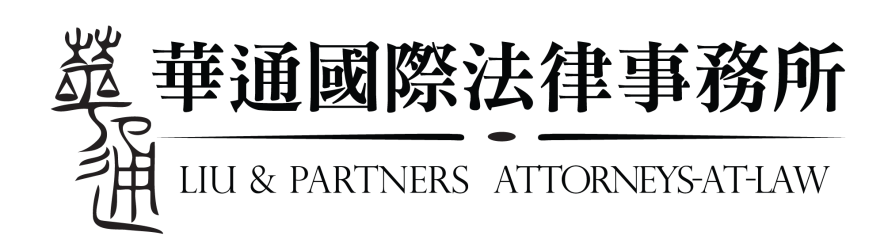 2
本案特色
屬粵東南沿海少見6,000畝基地；土地每畝未稅價格20萬元；後續開發價值驚人，前期土地證取得金額至少應籌足1.2億元！
基地交通輻射全國，具有3港、2高、1橋、5機的區位優勢！
呼應黨中央第18屆三中全會發展環境保護政策指導方向！
全國資源回收牌照稀有難以取得；本基地擁有廣東省最後一張牌照！
園區業者經營經評估合格者，有政府基金補貼挹注可能，招商條件優渥極具吸引力！
3
目錄
壹、『循環經濟產業在中國的發展前景』
一、資源回收產業在中國發展的現況
二、中國政府對資源回收產業的政策支持
三、廣東省對『台山廣海灣江門市再生資源工業園區案』的政策支持

貳、『台山廣海灣江門市再生資源工業園區案』簡介	
一、區位介紹	
二、核准依據與項目	
三、園區開發准入條件	
四、園區投資獎勵措施	

參、投資價值	
一、SWOT分析	
二、未來展望（Prospect）
肆、招商對象與經營團隊	
一、招商對象介紹	
二、經營團隊介紹
        華通國際法律事務所	—最佳國際投資平台規劃者

伍、本投資之重要作為	


陸、資本項目與金額	
一、合資公司資本項目、投資金額
二、三珈企業資本項目、投資金額	

柒、結束語
4
『台山廣海灣江門市再生資源工業園區案』~1
壹、『循環經濟產業在中國的發展前景』
一、資源回收產業在中國發展的現況：
第十八屆三中全會明白揭示：『緊緊圍繞建設美麗中國深化生態文明體制改革，加快建立生態文明制度，健全國土空間開發、資源節約利用、生態環境保護的體制機制，推動形成人與自然和諧發展現代化建設新格局。』。(引自：中共中央第十八屆三中全會會議公報)
2009年全球電子產品回收產值高達110億元美金，平均年成長率為8.8%。(引自：BCC, Inc.的市場分析報告2010年)
全球的廢電子產品70%(3500萬噸)都是流向中國進行回收處理。(引自：聯合國環境規劃署2011年統計報告)
中國境內所生產的廢電子產品年生產量就有110萬噸，每年還以5-10%的比率成長。(引自：中國商務部2012年統計報告)
二、中國政府對『資源回收產業』的政策支持：
與世界接軌建立China WEEE制度；以廢舊電子產品汰舊換新補貼政策；誘發循環經濟迴圈效應。
建立國家統一基金及企業補貼目錄；激勵廢舊電子加工拆解業者提升經濟規模與技術水平，促成循環經濟活絡健康發展。
三、廣東省對『廣海灣江門市再生資源工業園區案』的政策支持
規劃廣海灣工業試驗區成立再生資源回收專業園區
配發6,000畝園區基地使用證委外經營招商
經評估合格新建業者，由廣東省府逕予核發高回收利潤之廢鐵、廢銅、廢鋁廢家電壓件進口許可證
經評估合格新建業者，報國家環境保護總局許可後，准予核發高回收利潤之廢舊汽車壓件進口許可證
5
『台山廣海灣江門市再生資源工業園區案』~2
貳、『廣海灣江門市再生資源工業園區案』簡介	
一、區位介紹	
臺山位於珠江三角洲西南邊、南海之濱。
廣海灣邊有兩個商港及一個漁港，海運發達。
基地是新台高速與西部沿海高速交會處，輻射全國。
基地距江門市區60公里，距珠海市區65公里，距廣州市120公里，珠港澳大橋建成後，距澳門60分、香港1小時30分，是廣、澳、港三大城市資源回收中心點。

二、核准依據與項目	
2006年7月11日經國務院國家環境保護總局以環辦函字第(2006)406號函批准開發並授予廣東省可逕予核發廢鐵、廢銅、廢鋁廢家電壓件進口許可證。

三、園區開發准入條件	
投資額不得低於200萬元人民幣/畝。
創稅額不得低於15萬元人民幣/年。
投資容積率不得低於1.0。
於基地租約合同簽訂後，項目建設期間依投資金額決定長短：
5,000萬元以下者；12個月完工。
5,000萬元以上至2億元者；15個月完工。
2億元至3億元者；18個月完工。
超過3億元者；雙方協議另訂完工期。

四、園區投資獎勵措施
專項獎勵金：地方稅提成退補。
管理費免收。
6
『台山廣海灣江門市再生資源工業園區案』~3
參、投資價值	
一、SWOT分析	
（一）優勢（Strengths）
 粵南沿海少見6,000畝完整可開發地塊
土地使用證價格低廉，每畝20萬元。
廢棄家電與車輛進口許可證彌足珍貴。
園區開發者可列為補貼基金企業目錄降低成本提高競爭力。
本所掌握牌照核准可能性及進度。

（二）劣勢（Weaknesses）
園區准入門檻高，前期設備與土地成本投入大，資金籌備壓力大。

（三）機會（Opportunities）
符合中央與地方政策發展方向易受政府支持。
拆解加工專業技術有充分經驗積累，再生利用率高，易發展具有經濟規模企業。
中國廢舊電器與車輛保有率高，2012年起進入廢舊電子產品回收汰換高峰期，如回收率提升，市場前景可期。

二、未來展望（Prospect）	
粵南沿海土地開發價值驚人
資源再生回收市場可持續發展利潤龐大
7
『台山廣海灣江門市再生資源工業園區案』~4
肆、招商對象與經營團隊	
一、招商對象介紹
        (A) 三珈企業股份有限公司----南臺灣最大資源再生回收業者
           (詳細介紹請參商業計畫書)
        (B) 海內外有興趣有實力從事再生資源的業者
二、經營團隊介紹
           華通國際法律事務所—最佳國際投資平台規劃者
            (詳細介紹請參商業計畫書)
8
『台山廣海灣江門市再生資源工業園區案』~5
伍、本投資之重要作為：	
結合國際資金成立合資公司！
取得園區開發商資格；負責規劃開發！
取得園區6,000畝土地證！
負責園區招商工作！
9
『台山廣海灣江門市再生資源工業園區案』~6
陸、資本項目及金額	

（一）合資公司資本項目與預估金額：
合資公司設立資本：人民幣1.2億元
園區開發商牌照申請取得費用：人民幣200萬元
6,000畝土地取得成本：人民幣12億元(付款方式另議)

（二）三珈企業資本項目與預估金額：
新建企業設立資本：人民幣1.5億元
各類許可證取得費用：人民幣200萬元
500畝土地取得成本：人民幣1億元
第一期設備投入成本：人民幣4千萬元
10
『台山廣海灣江門市再生資源工業園區案』~7
柒、結束語	
本案初期預計與策略性投資人或財務性投資人合作籌募資金並組建公司，並協助首位招商對象三珈企業進駐並取得相關經營許可。
11
敬請指教!

                                 華通國際法律事務所
                                 副所長  趙  安
                                 電　 郵: jameschao@liupartners.com
                                 手　 機: 0918959717